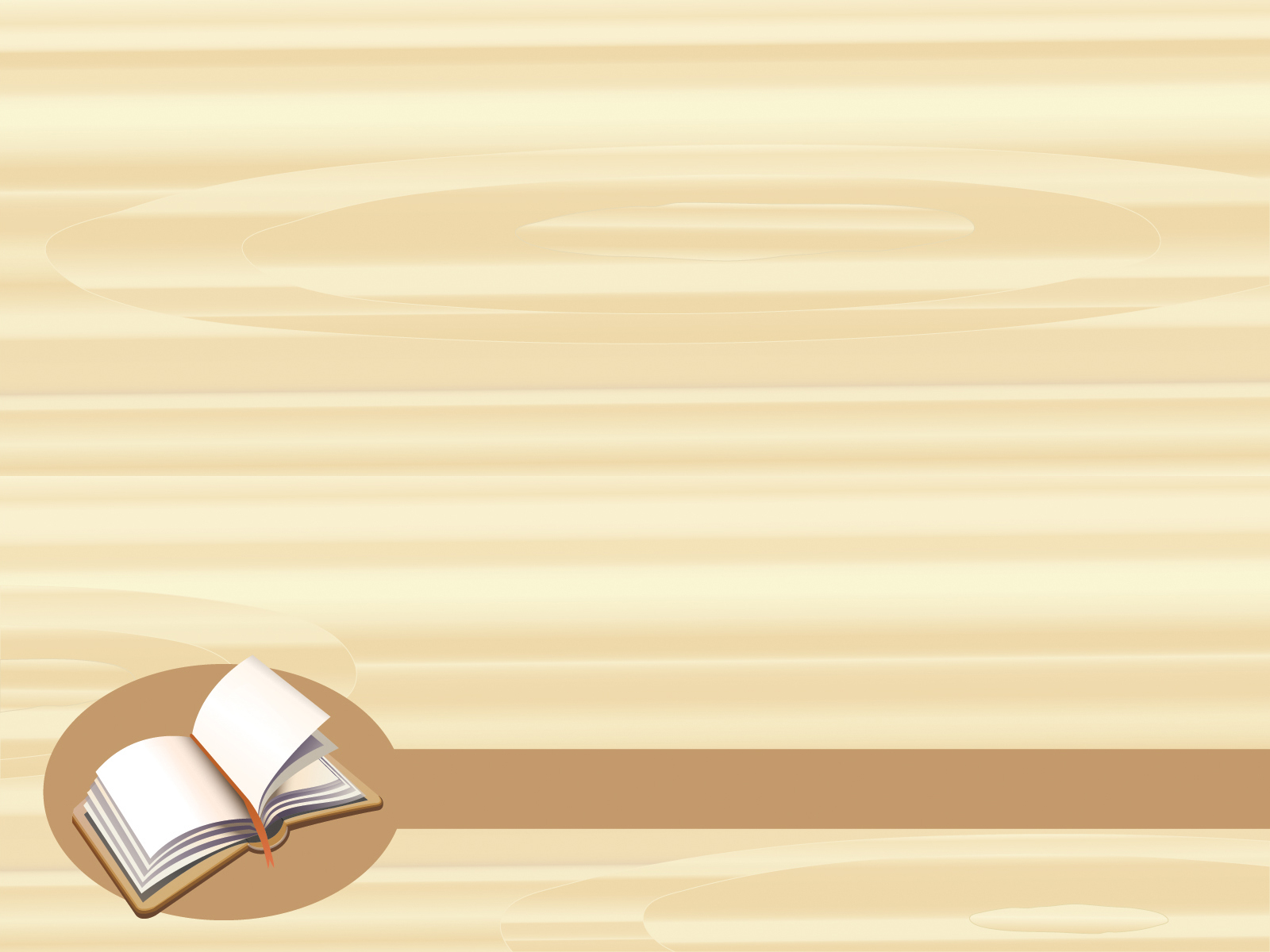 Анализ  методической работы за 2016-2017 учебный год
Мотивирующая  интерактивная среда развития технологической компетентности как тренд современного ДОУ
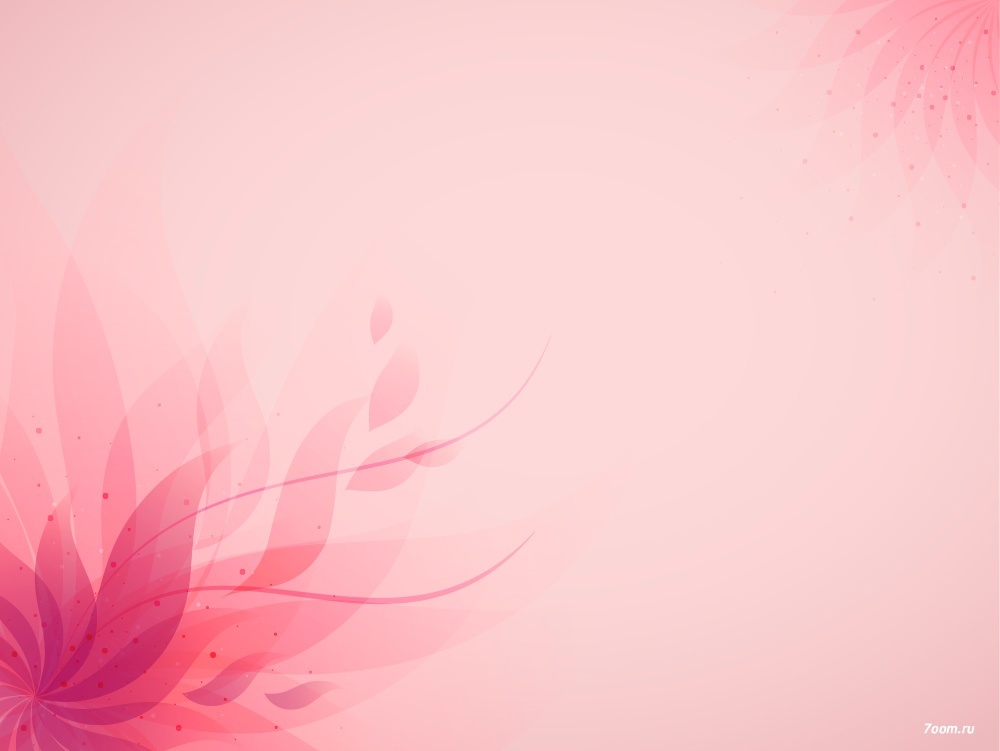 Структурно-функциональная модель методической службы ДОУ
МЕТОДИЧЕСКИЕ СЕМИНАРЫ
НАСТАВНИЧЕСТВО
МЕТОДИЧЕСКИЕ КОНСУЛЬТАЦИИ
МЕТОДИЧЕСКИЕ ДНИ
ТВОРЧЕСКИЕ ГРУППЫ
ГМО, ДМО
ПОРТФОЛИО
ПЕДАГОГИЧЕСКИЕ СОВЕТЫ
КУРСОВАЯ ПЕРЕПОДГОТОВКА
МЕТОДИЧЕСКИЙ КАБИНЕТ
МЕЖВЕДОМСТВЕННОЕ ВЗАИМОДЕЙСТВИЕ
ИННОВАЦИОННАЯ ПЛОЩАДКА
ОБОБЩЕНИЕ И РАСПРОСТРАНЕНИЕ ППО
САМООБРАЗОВАНИЕ
ГАЗЕТА ДОУ
АТТЕСТАЦИЯ
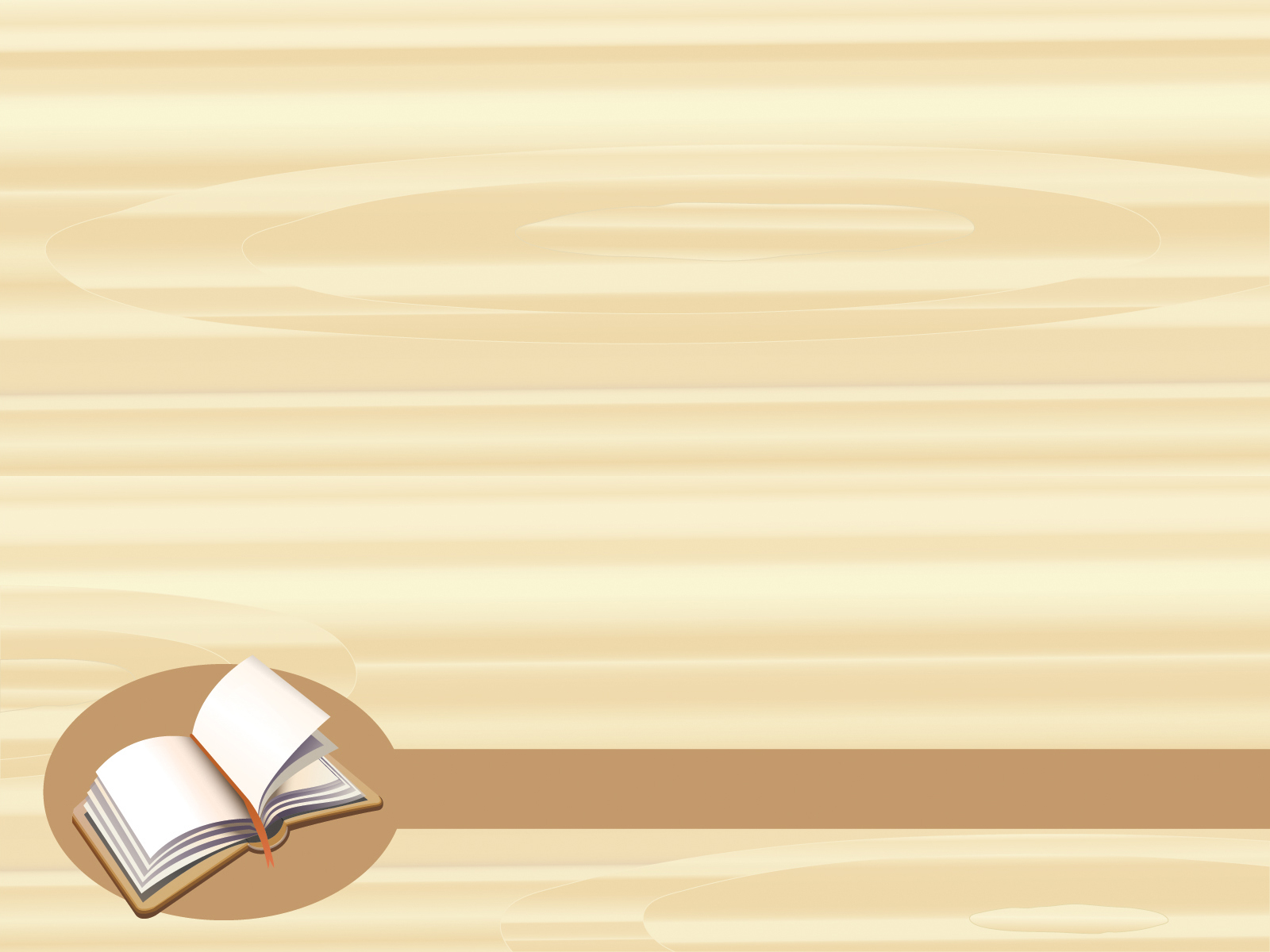 В условиях работы внедрения новых образовательных стандартов возникает потребность в повышении профессиональной компетентности педагога. Эту задачу педагогический коллектив ДОУ решает за счёт разных форм повышения квалификации педагогов. Сегодня актуальной становится внутрисадовская система профессионального развития как одна из составляющих профессиональной компетентности педагога.  Основная цель   системы профессионального развития педагогов  – формирование методической компетенции при внедрении ФГОС ДО.
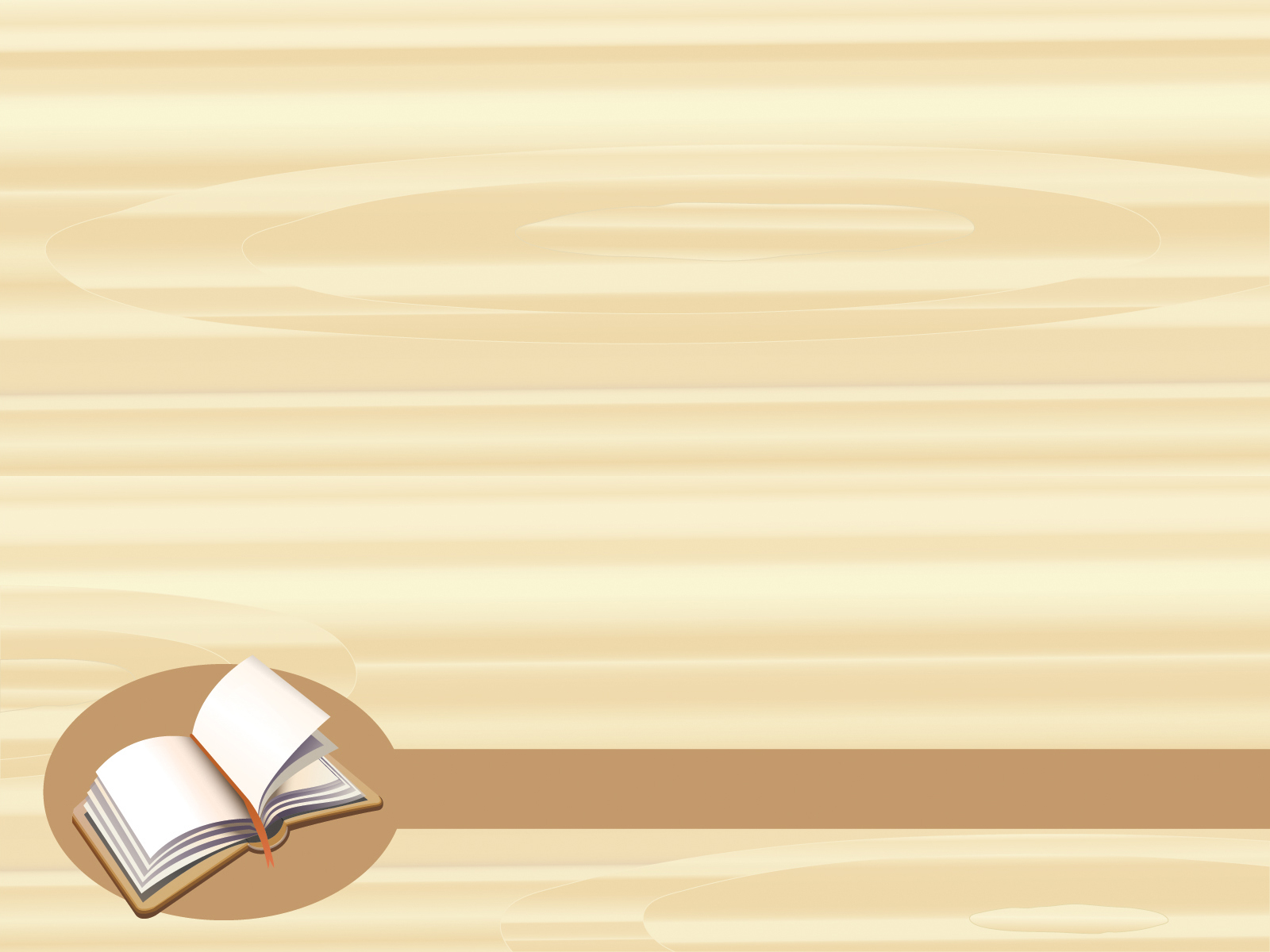 Основные задачи внутрисадовской системы профессионального развития:
определение единой методической темы на учебный год; 
создание условий для постоянного обеспечения непрерывного профессионального развития личности педагога; 
выявление наиболее перспективного педагогического опыта и презентация на различных уровнях (садовском, муниципальном, региональном); 
вовлечение в активную методическую работу педагогов.
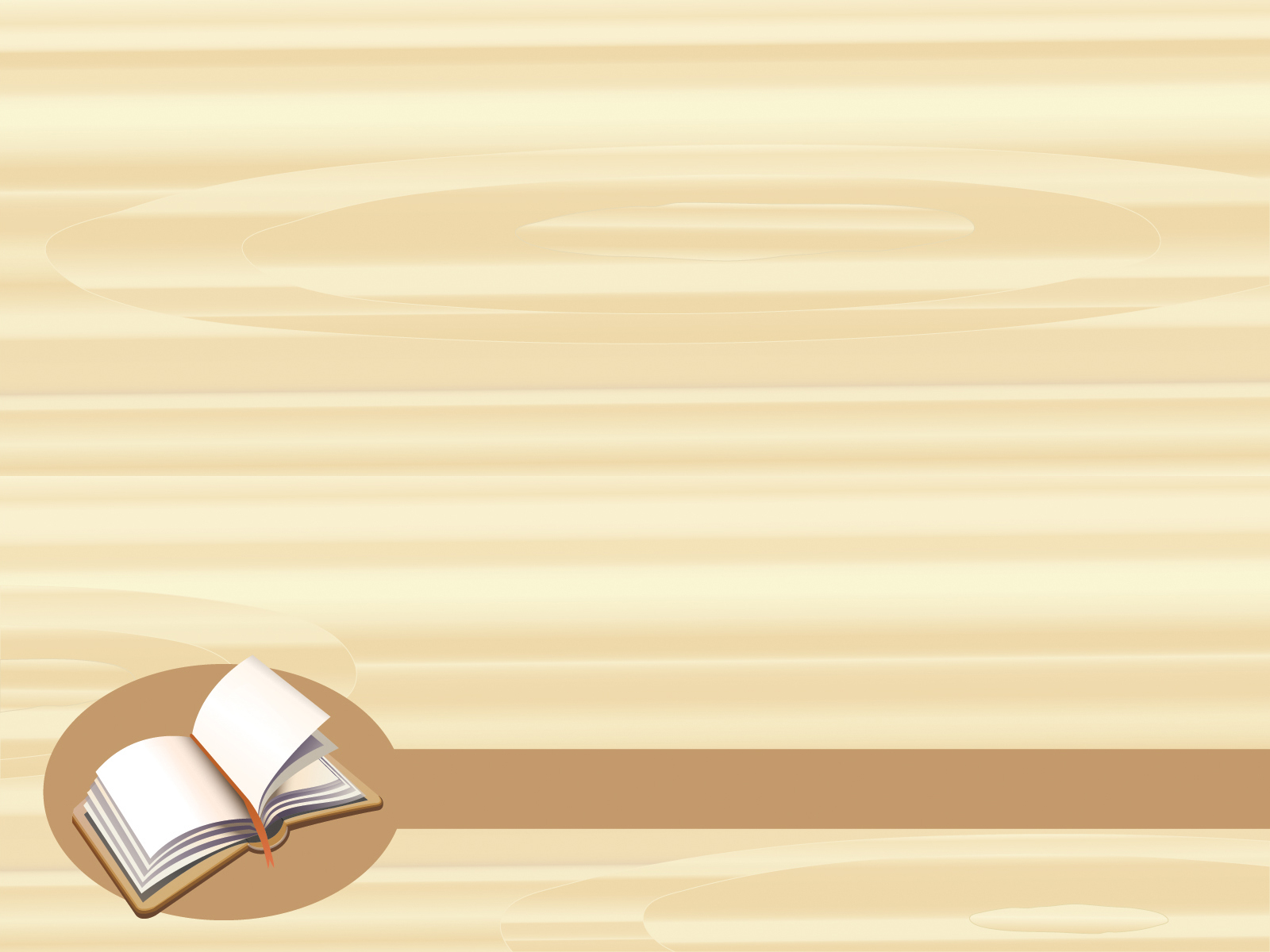 Реализация основных  задач  была  организована через следующие формы методической  работы:
работа педагогов  по  самообразованию;
 работа по выявлению и обобщению  педагогического опыта;
 открытая НОД, их анализ и самоанализ;
 предметные  недели, декады, месячники;
 информационно-методическая работа;
диагностика педагогического профессионализма и качества образования;
организация и контроль повышения квалификации педагогов;
аттестация педагогических  работников;
 участие в олимпиадах, конкурсах и конференциях.
семинары;
научно-практическая конференция;
форумы и другие
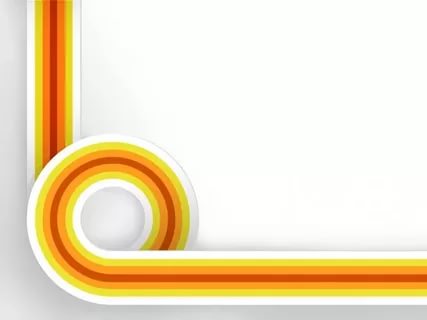 Высшей   формой   коллективной   методической  работы всегда был и остаётся педагогический совет. В течение учебного года    было проведено   4 заседания    педагогического совета,  что  соответствовало  годовому  плану  работы.
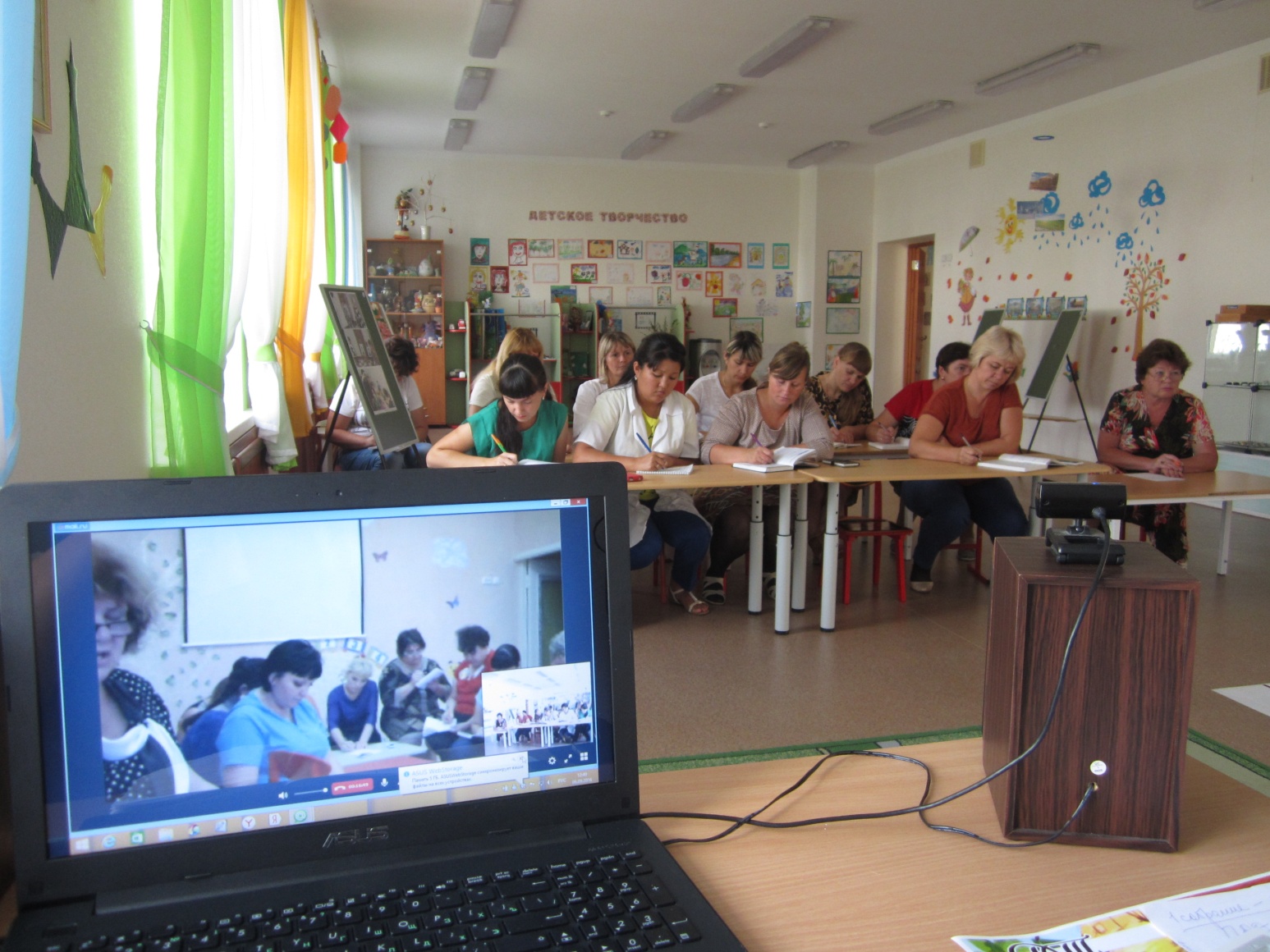 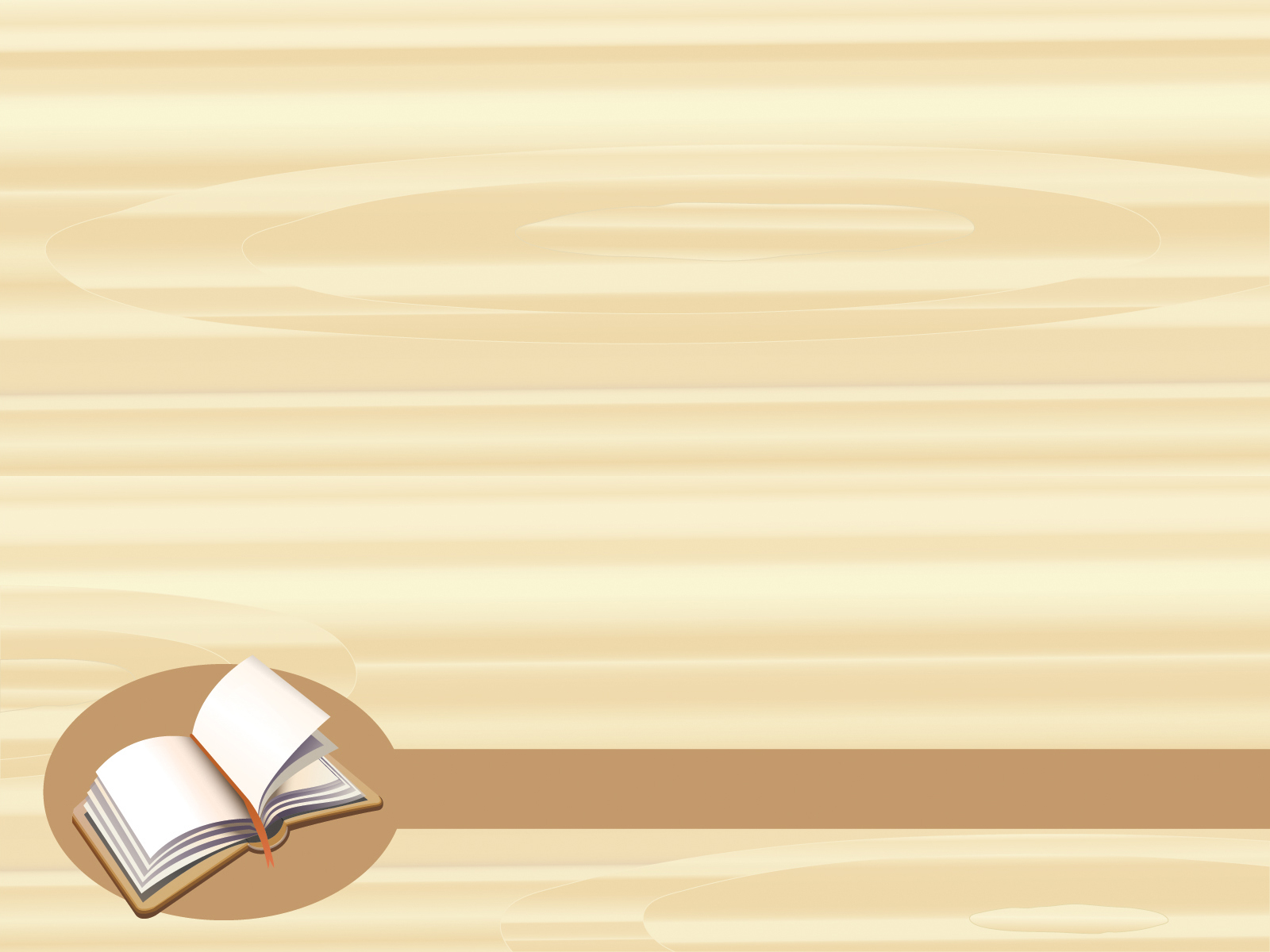 На педагогическом совете было принято решение о внедрении педагогических технологий в практику педагогов
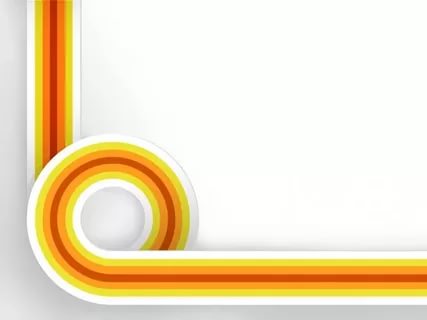 «Разработка проектов по внедрению новых образовательных технологий»
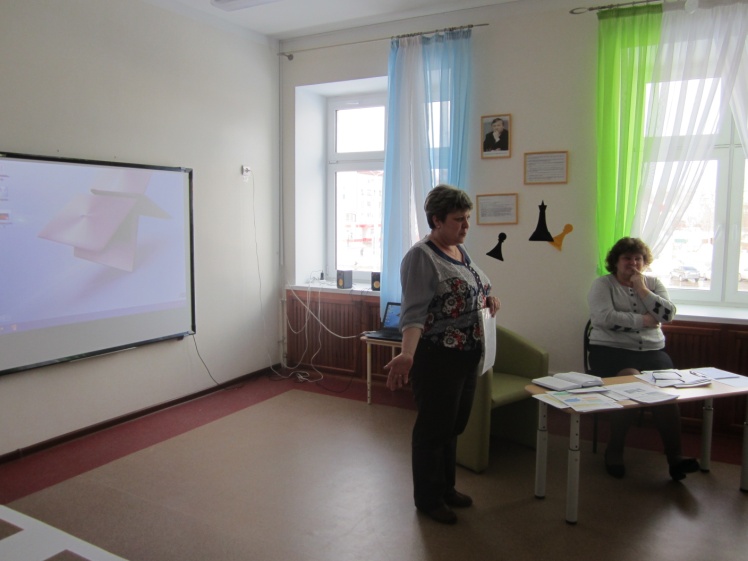 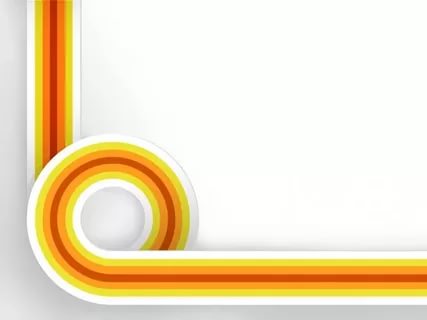 «Содержание и оформление рабочей стены в рамках проектно-исследовательских практик детей в ДОУ »
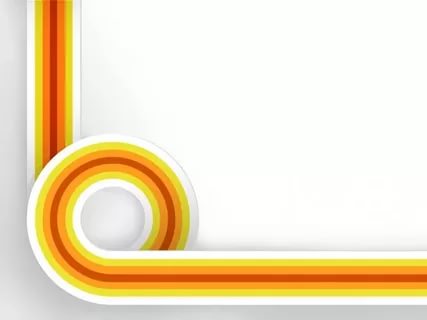 Пресс-релиз на тему  «Здоровьесберегающие технологии»
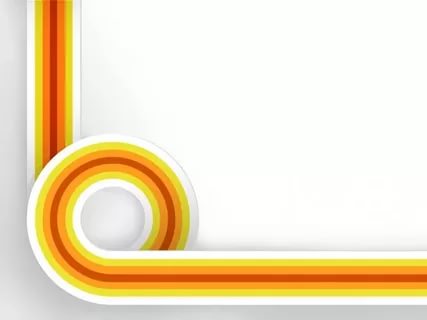 Семинар учителя-логопеда для педагогов
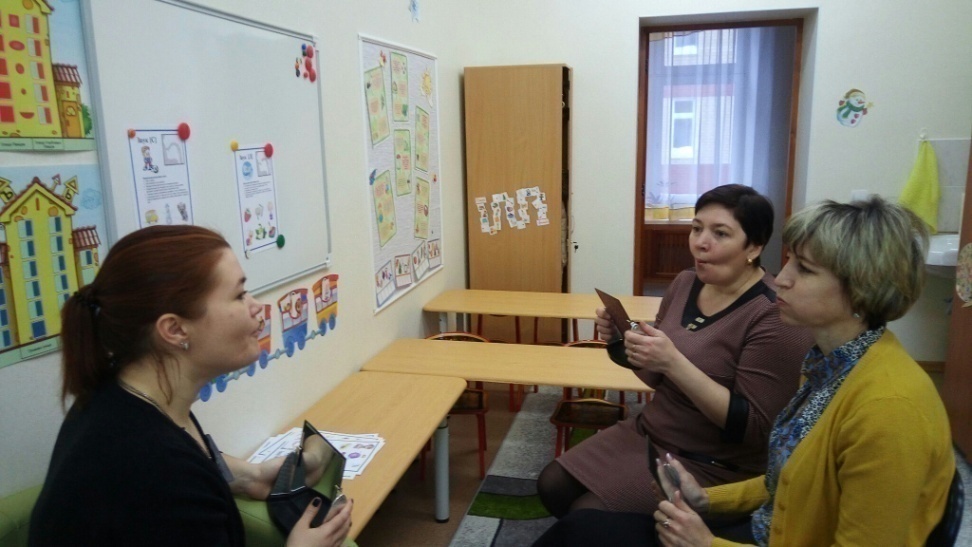 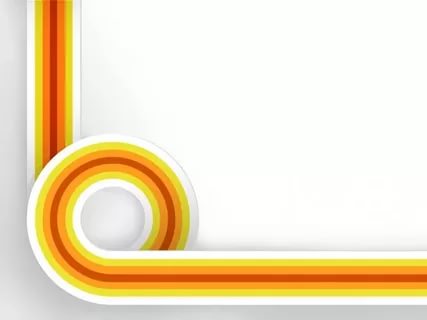 Мастер-класс на тему «Формирование технологической компетентности дошкольников средствами мотивирующей интерактивной среды»
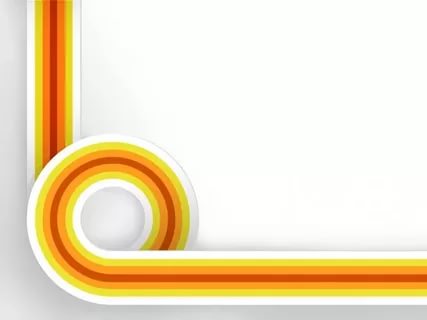 Практикум на тему «Организация культурной практики Театральная студия»
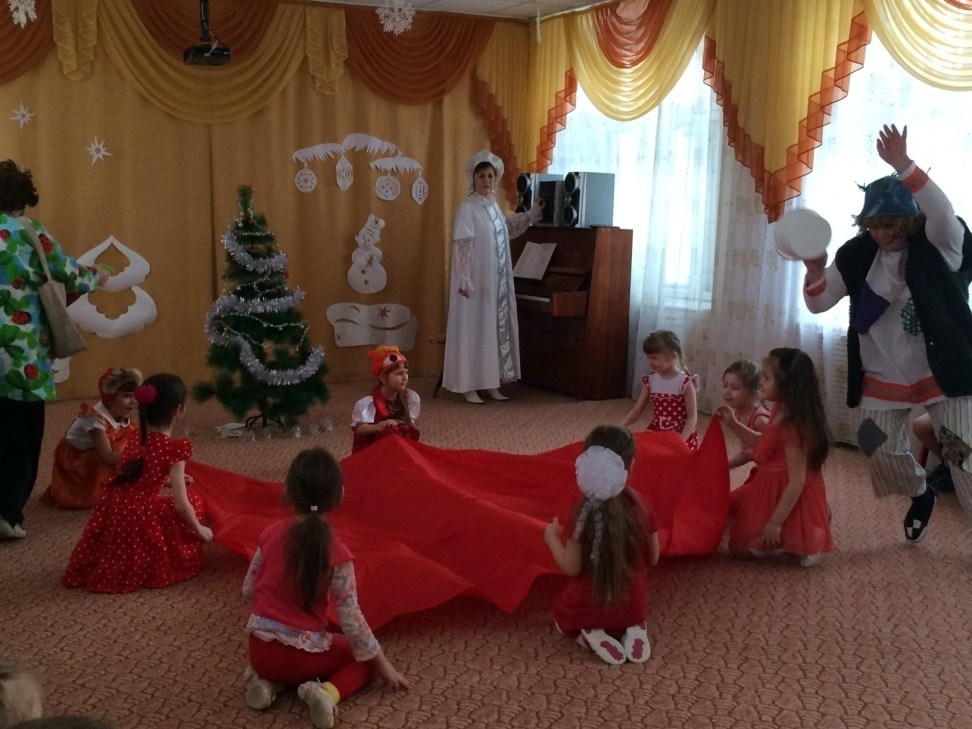 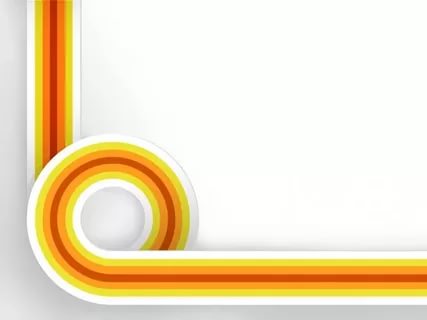 Фишбоун на тему «Значение и функции мотивирующей интерактивной среды в развитии дошкольника»
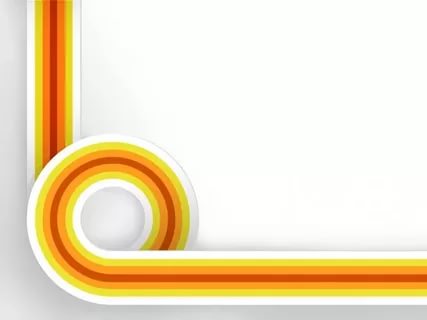 Работа мобильной логопедической группы
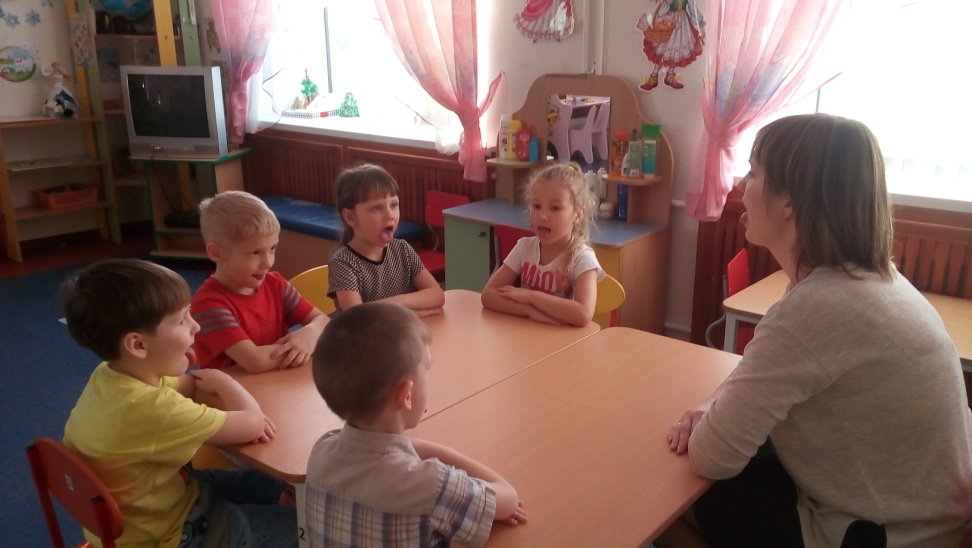 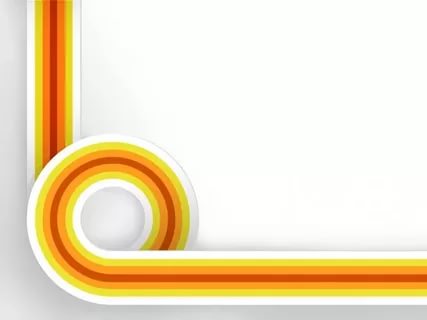 Физкультурно-оздоровительная работа по субботам
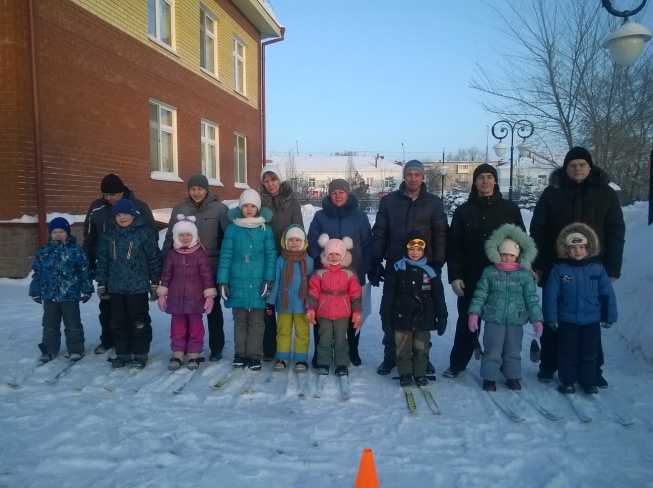 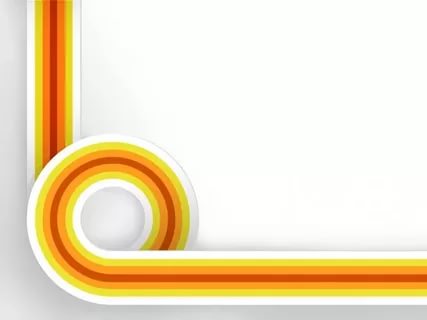 Областной форум «Большая перемена»
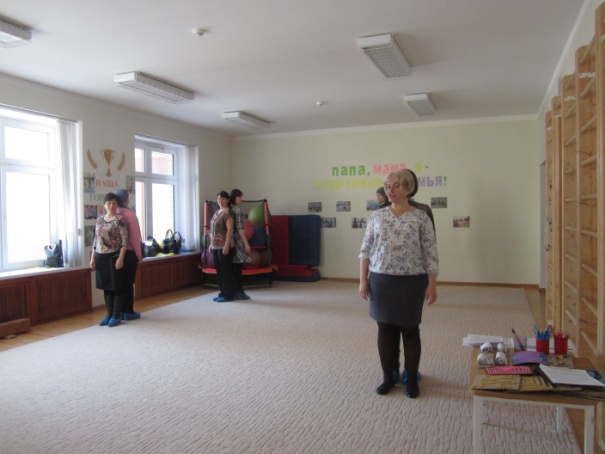 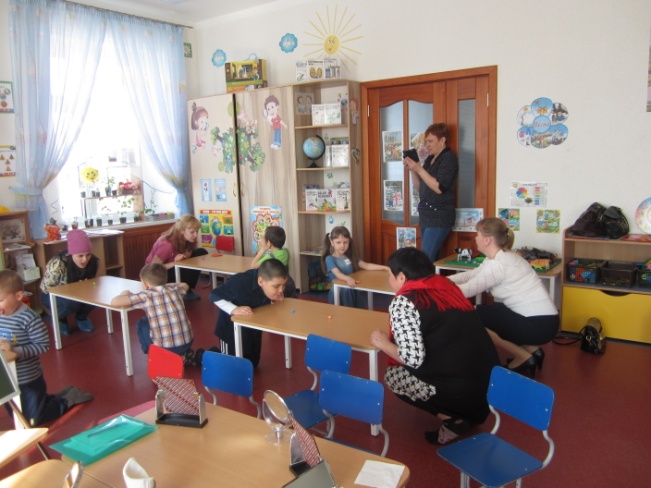 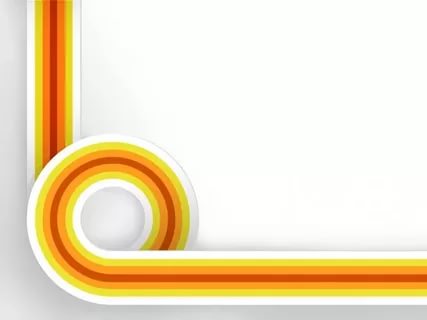 «Методическая переменка»   по темам самообразования
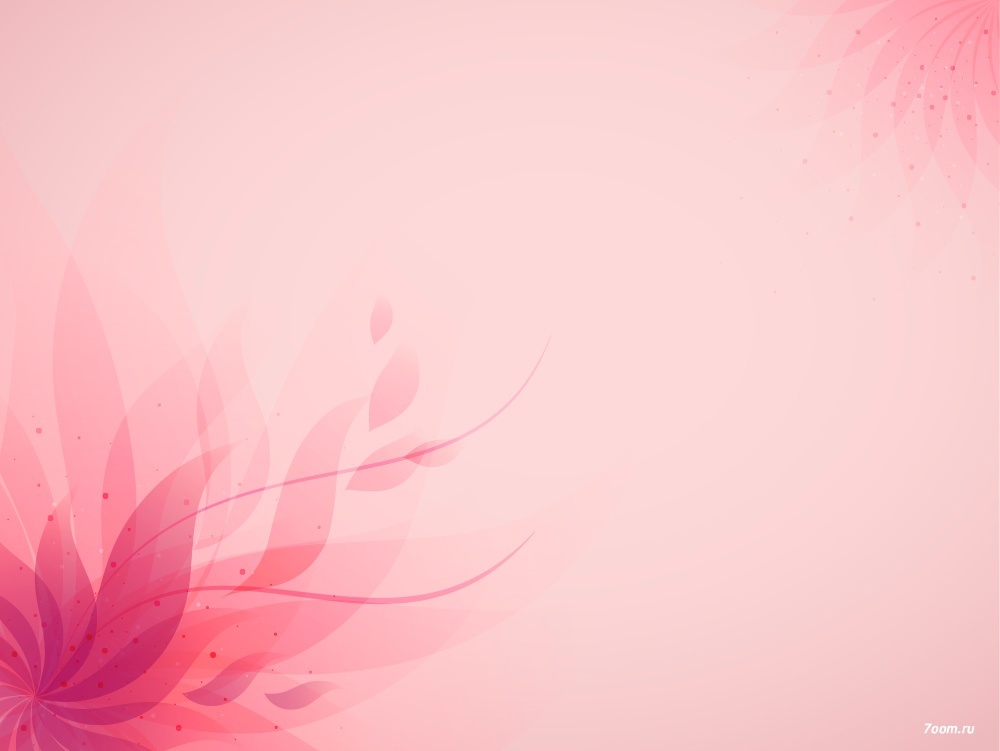 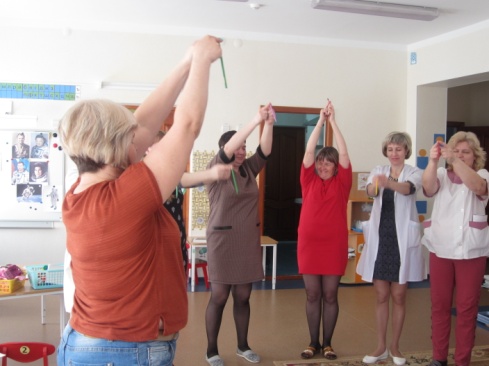 10 – 14 апреля 2017 г.
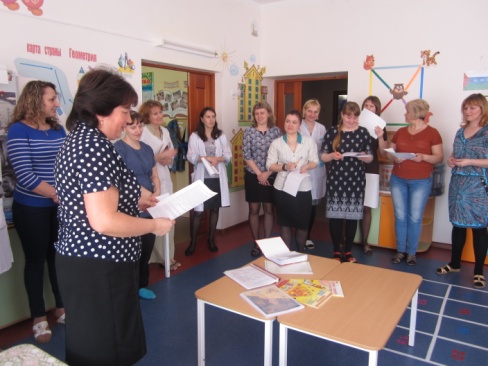 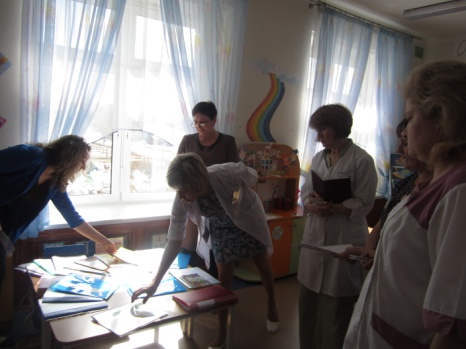 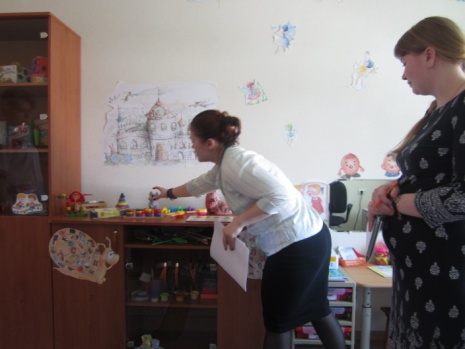 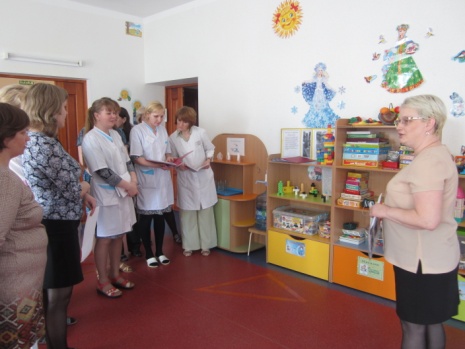 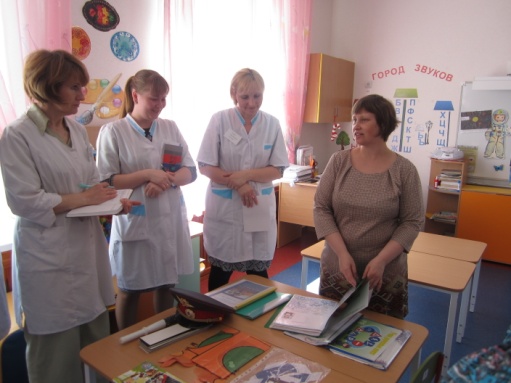 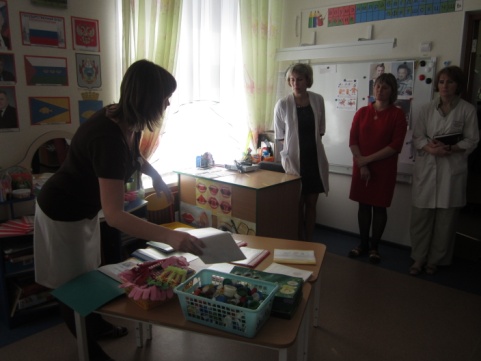 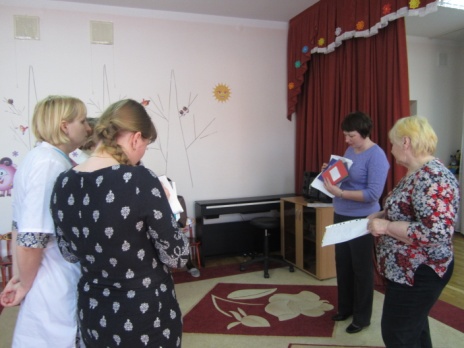 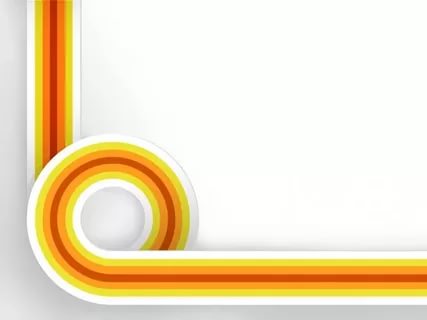 Участие в городских, областных, всероссийских конкурсах
Городской конкурс
 «Самый поющий детский сад»  1 место
Городские олимпиады по математике, развитию речи, экологии
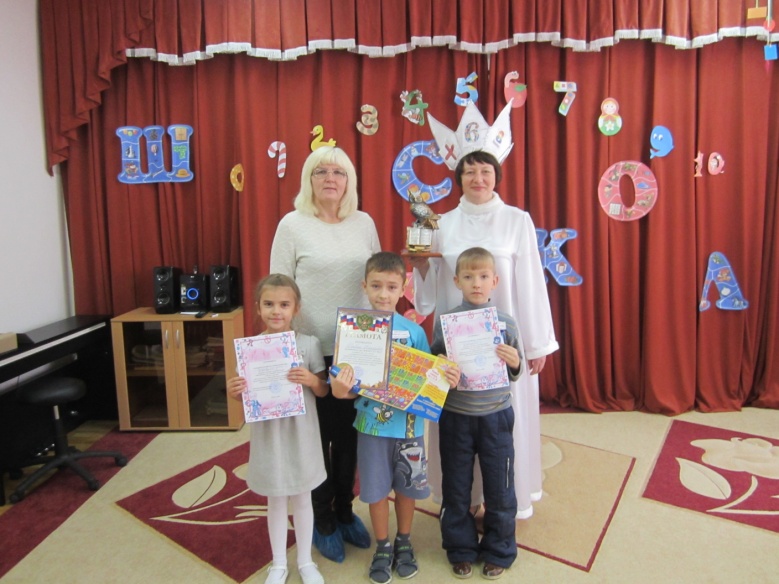 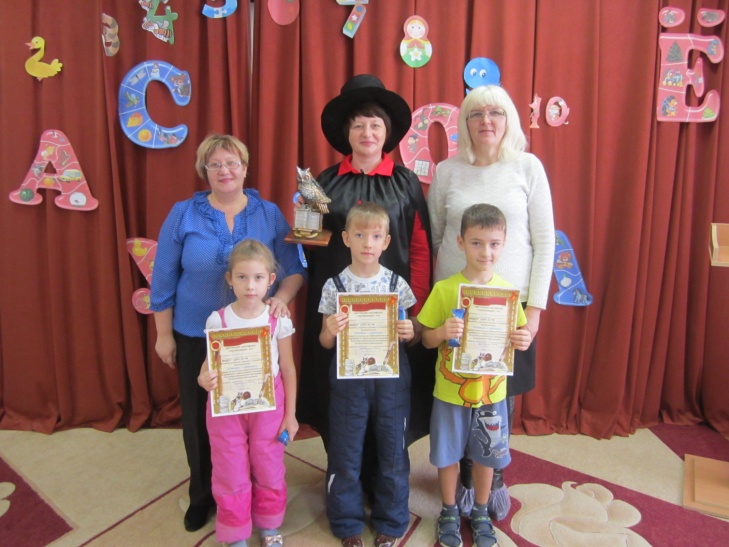 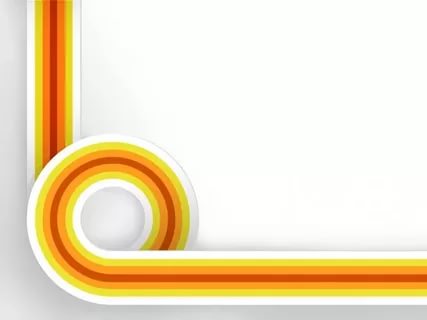 Городской турнир по шахматам  Екимов Максим, победитель
Городская олимпиада между командами города и района по математике – абсолютный чемпион Никита Рыбак
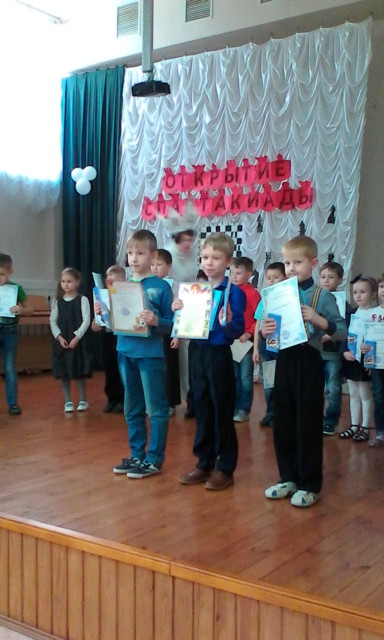 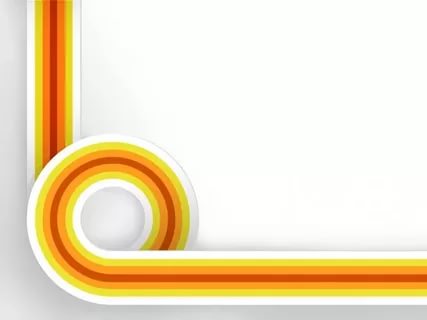 Областной конкурс проектов
«Питание и здоровье» 1 место
«Педагог года города Ишима – 2017» номинация «Воспитатель года  2017»
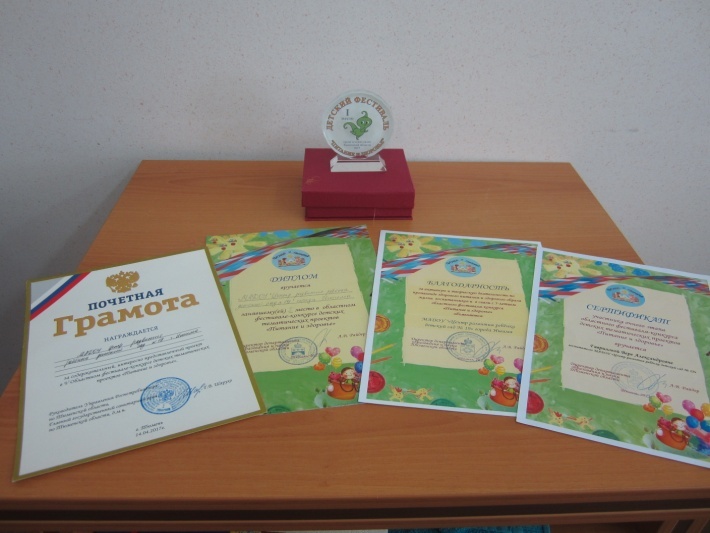 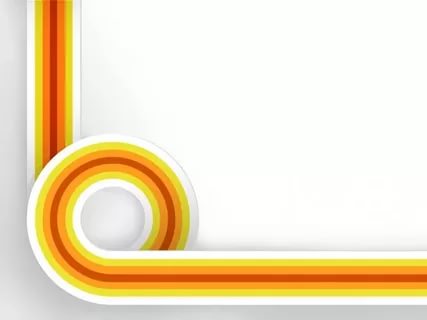 Мастер-класс победителя городского конкурса
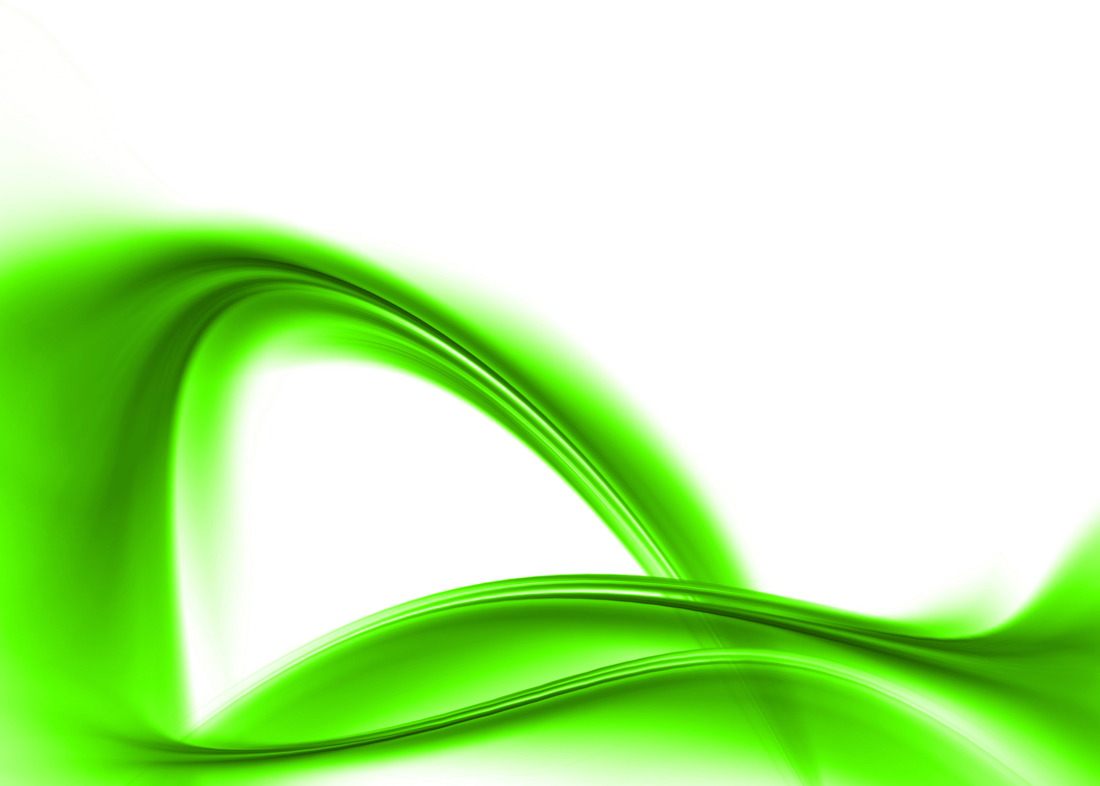 Городской семейный конкурс «ЛУЧШЕ ВСЕХ»
25 июня 2017
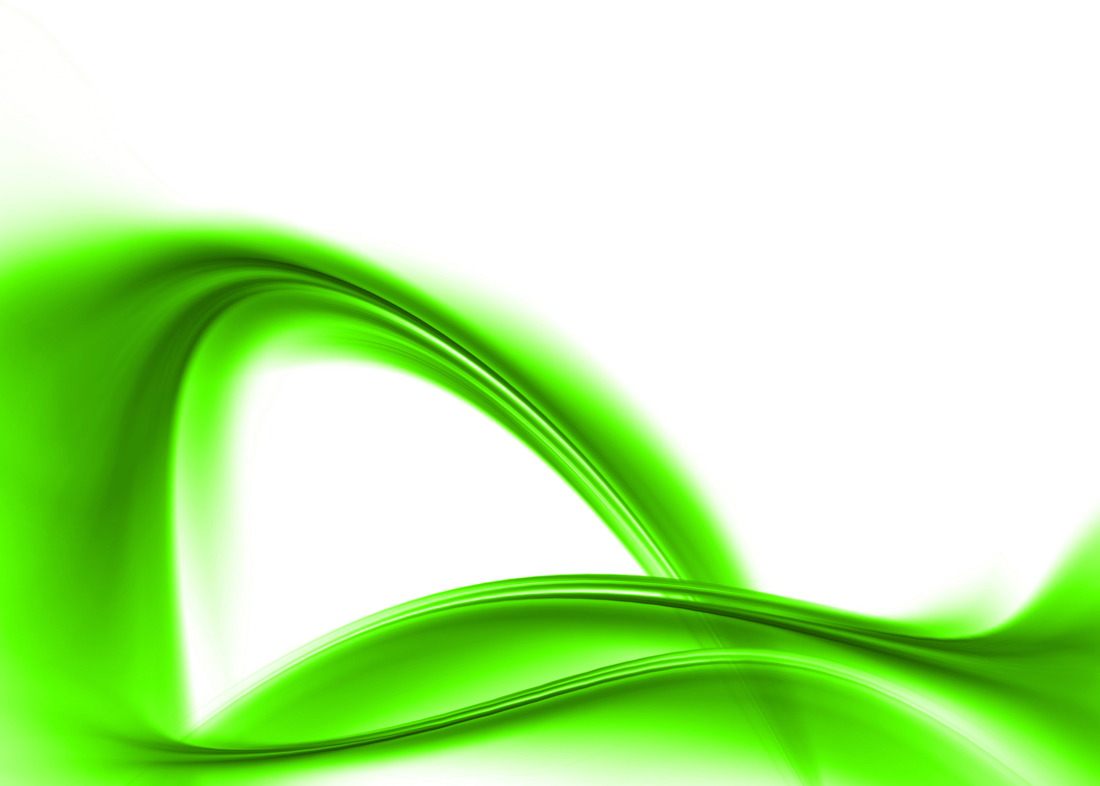 Участие в смотре-конкурсе на лучшую веранду
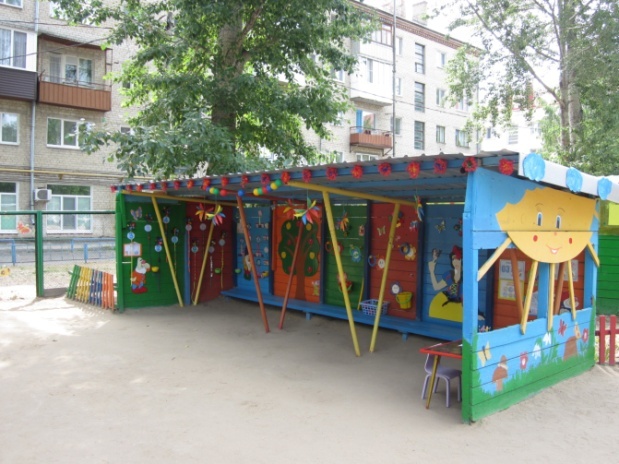 30 июня 2017 г.
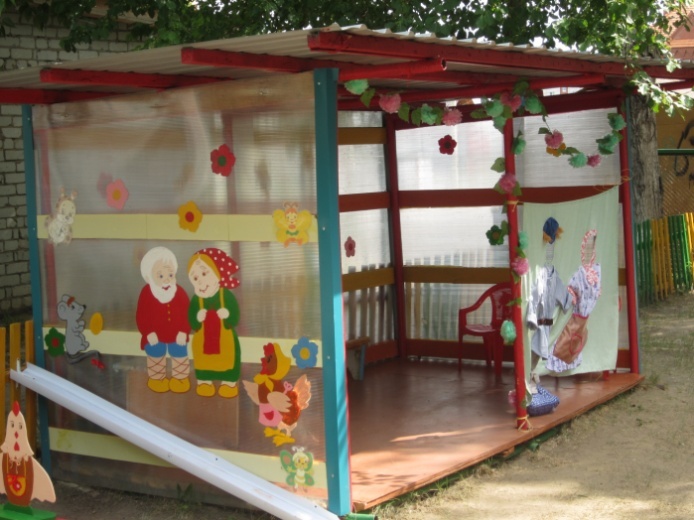 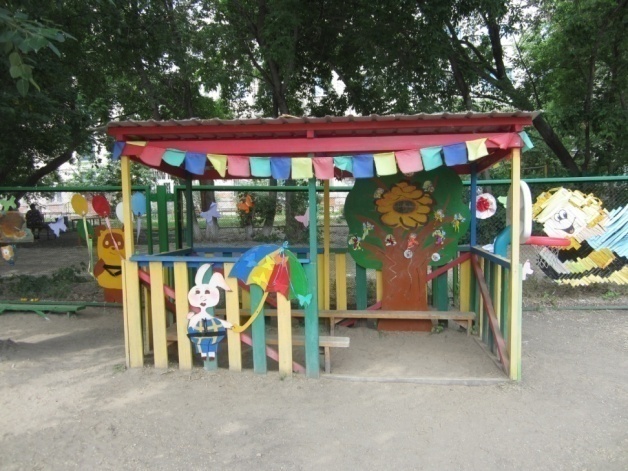 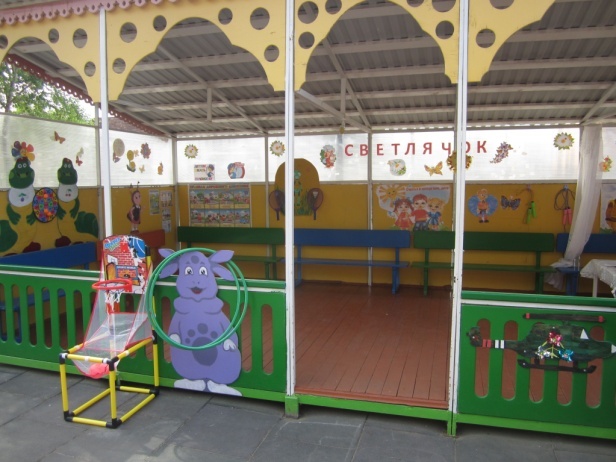 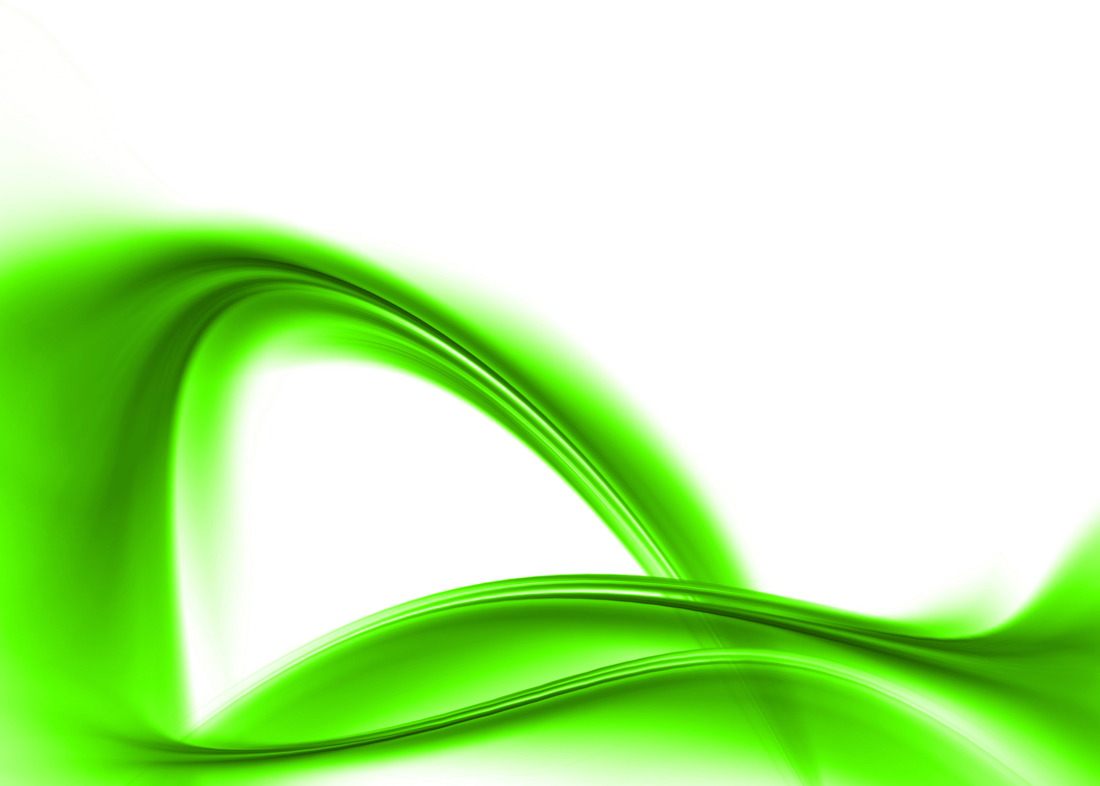 У нас в гостях уполномоченный по правам ребенка в Тюменской области А.Э.Степанов
10 июля наш детский сад посетил уполномоченный по правам ребенка в Тюменской области А.Э.Степанов. Андрей Эдуардович дал высокую оценку работе коллектива по проведению летней оздоровительной кампании.
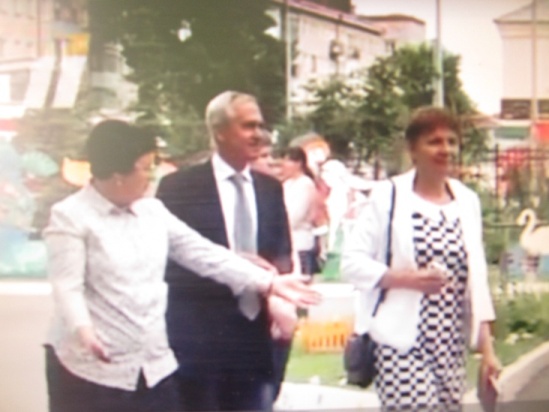 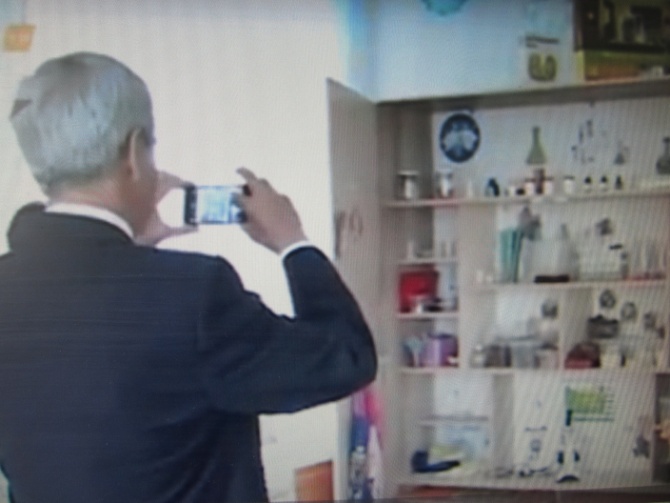 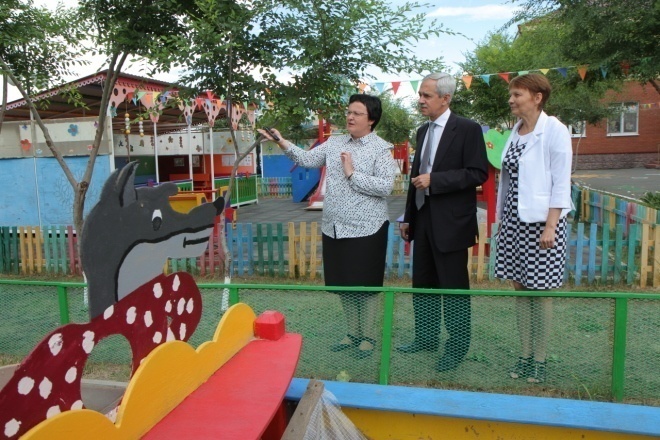 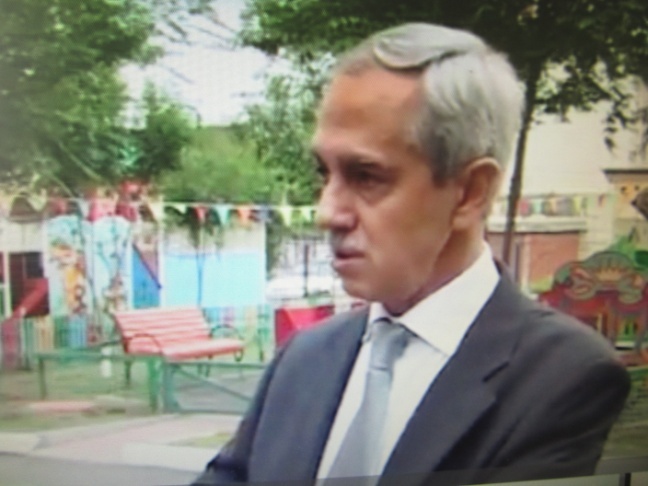 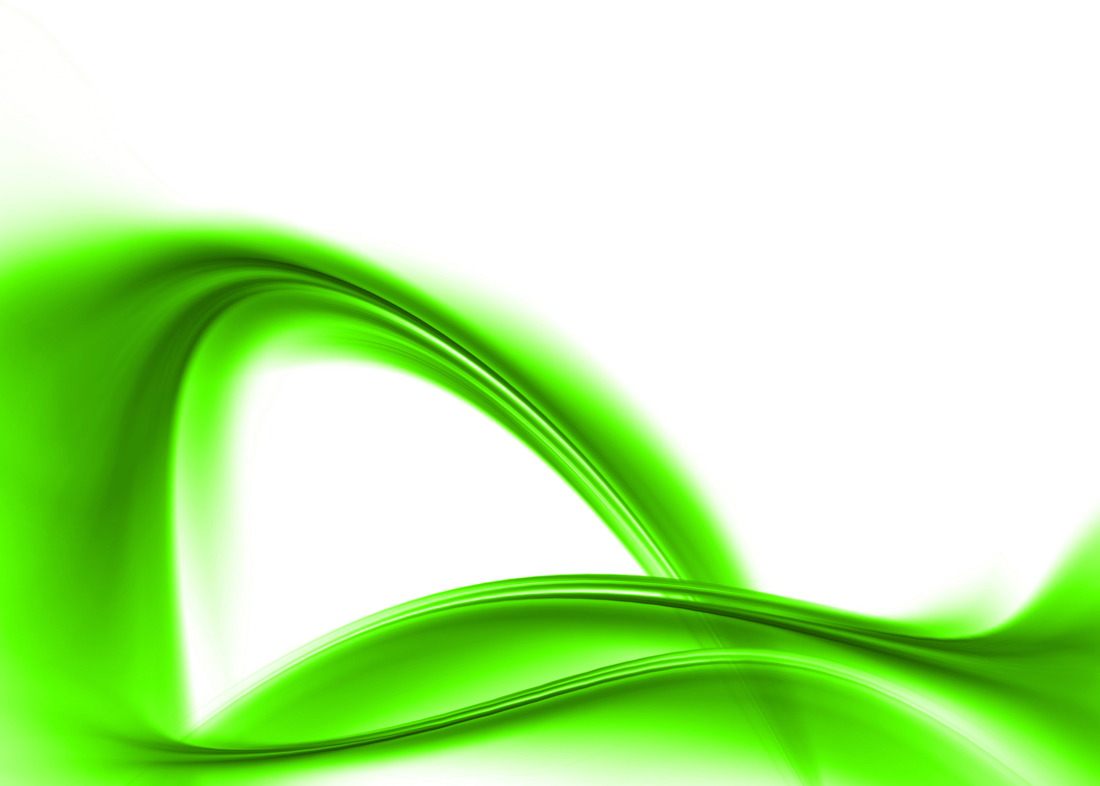 Единый методический день и представление опыта работы «Экологический марафоен»
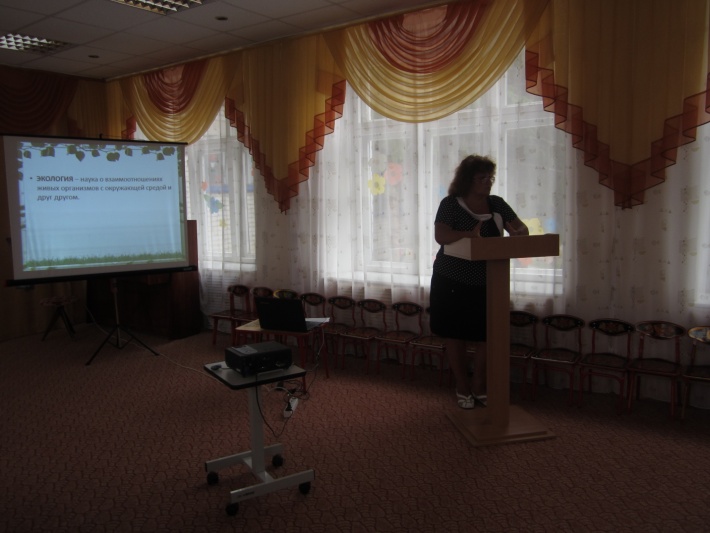 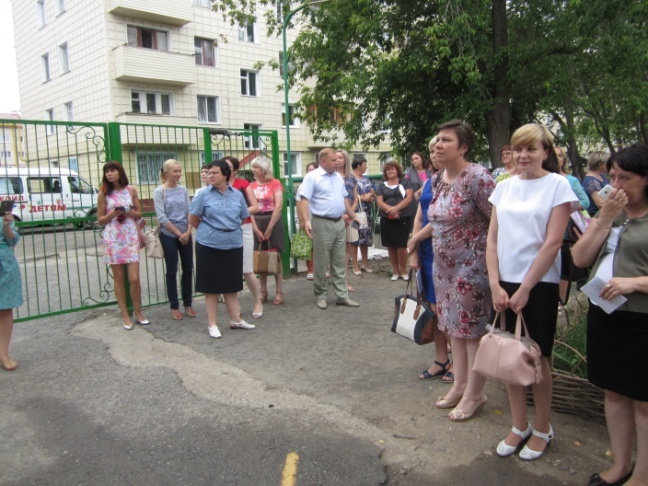 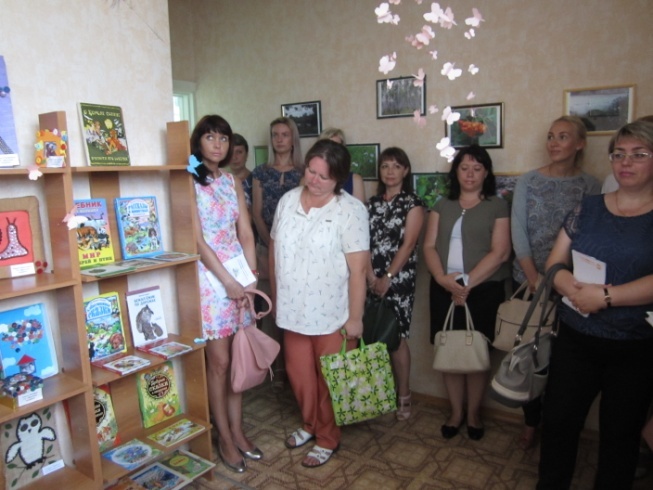 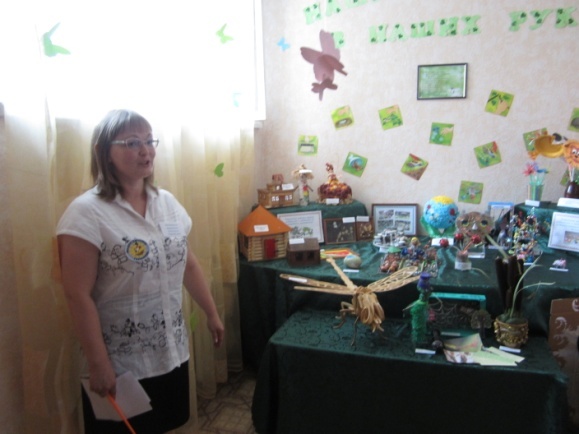 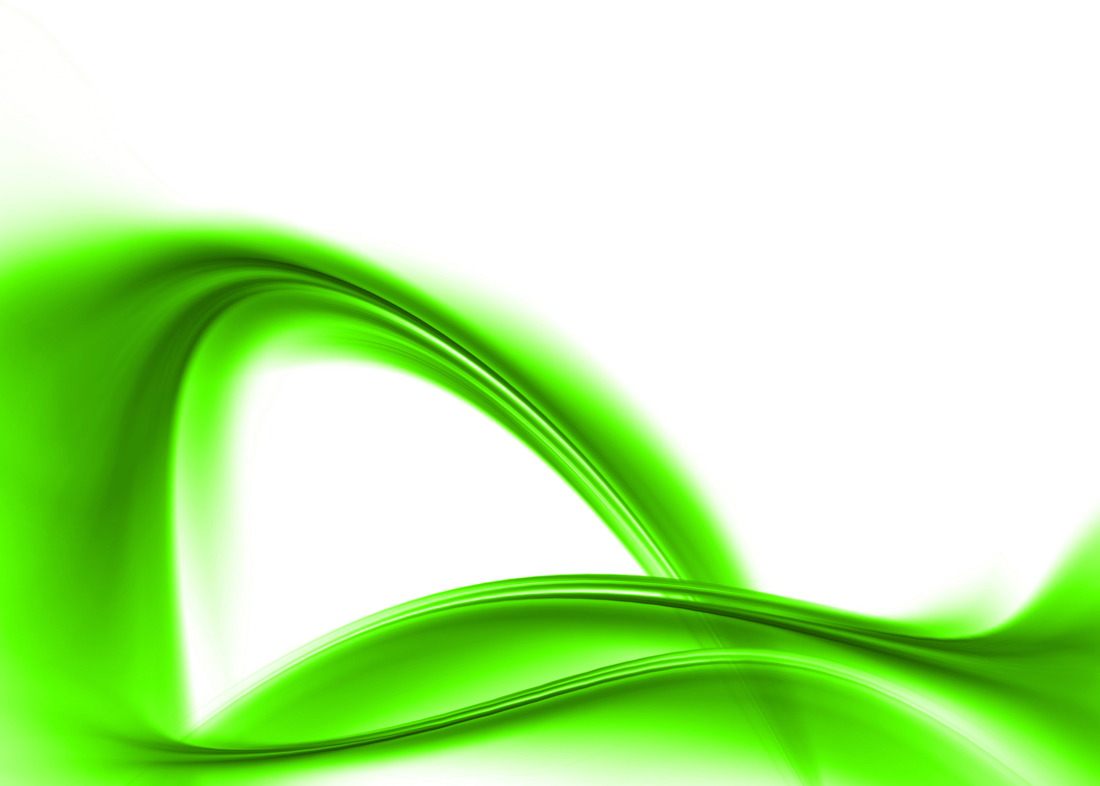 Участие педагогов и воспитанников в городской педагогической конференции
Консевич Е.В., Измайлову Л.Е., Ткаченко Е.И., Филонову Н.В., Пухову О.И., -   в дефиле воспитателей города
Хор воспитанников и танцевальный коллектив «Грация»
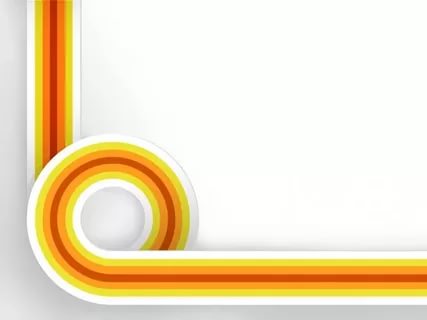 Итоги работы за 2016-2017 учебный год